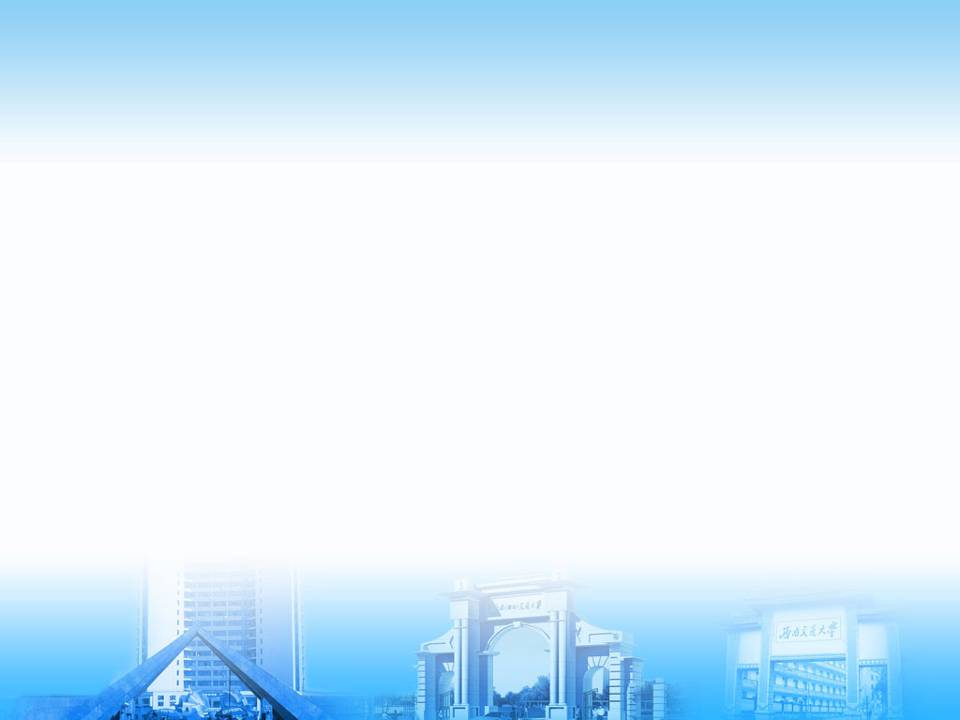 LHAASO Collaboration  metting in Nanjing,        2019.04.12—15
Effects of thunderstorms electric field on intensities of e+/e-, and γ at Daocheng
Daihui Huang, Xunxiu Zhou
Bing Zhao, Kegu Axi, Ruirui Yan
Southwest Jiaotong University
Outline
Introduction 
Corsika Parameters
Simulation Results
         Longitudinal Development in  ±1000V/cm
         Percent change of number in different field
         Rate of Cosmic Ray in KM2A-EDs 
Summary
Introduction---Experiment Results
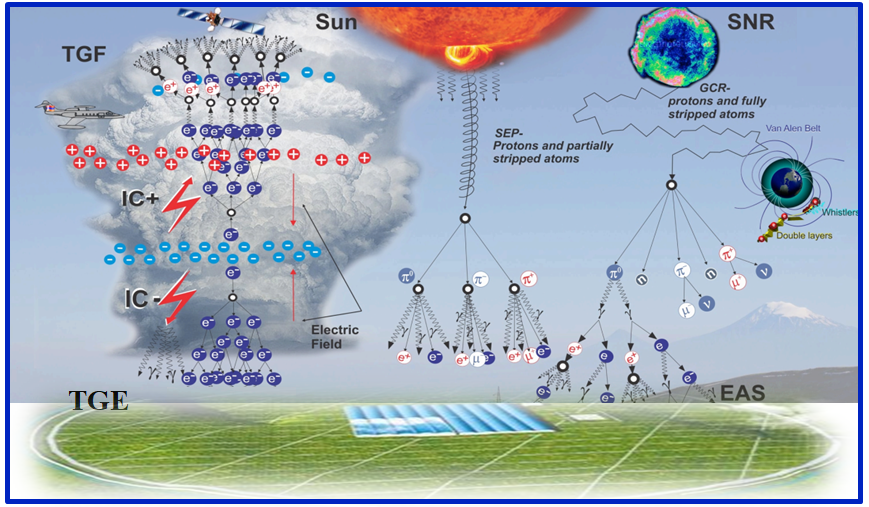 Thunderstorm effects
Satellite-based Experiments:TGFs
Ground-based Experiments:TGEs
RREA--Gurevich(1992)
TGFs: CGRO、Fermi et.al.
TGEs: Baksan Carpet array、ASEC、AS-γ et.al.
Introduction---RREA
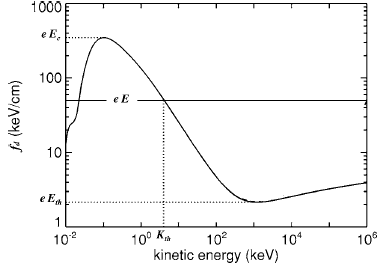 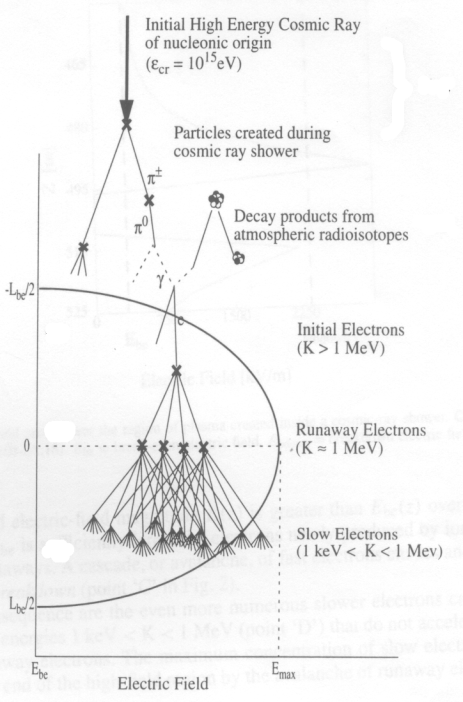 D
B
A
C
Relativistic Runaway Electron  Avalanches (RREA)
PhysicsLettersA 165 (1992) 463—468
Dwyer et. al
RREA
?
e+:positron      e-:electron     
e±:the sum of positron and electron
Introduction---Study Singnificance
Our previous work :only about e ±，but the number of γ  changes significantly during thunderstorms.
EDs in KM2A (LHAASO) is sensitive to  e ± and γ . The simulations may provide important information for giving reasonable explanations to the forthcoming experimental data of LHAASO.
Photon generation mechanism
1. positron annihilation（2 photons are released）
2. Electron-Positron annihilation（2 photons are released）
3. Bremsstrahlung(high-energy electron >84.2MeV)
（many photons are released）
4.Spontaneous radiation（1 photon is released）
5.Cherenkov radiation（many photons are released）
Electron/Positron generation mechanism
1. Compton scattering  （1 electron is released）
2. positron annihilation ( lead to a decrease of positron )
3. Pair production（1 electron and 1 positron are released）
4.The energy of electron/positron increases and reaches the detection range in electric field.
Corsika-75700  Parameters
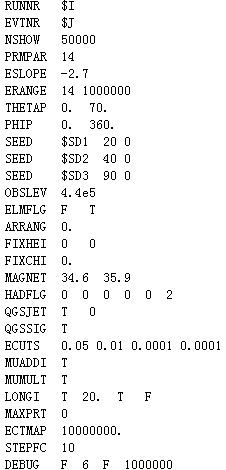 P：  14     -2.7
He：402  -2.64
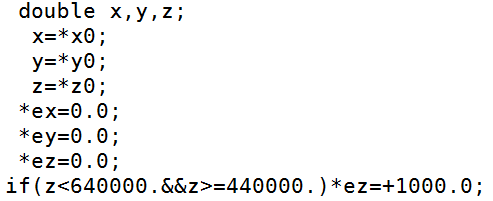 scope of field:4400-6400m  （599-458 g/cm2）
Fifty thousand showers
Positive field is downward!
Simulation     Results
Longitudinal Development  in  ±1000V/cm
 Percent change of number in different field
 Rate of Cosmic Ray in KM2A-EDs
Longitudinal Development  E=0
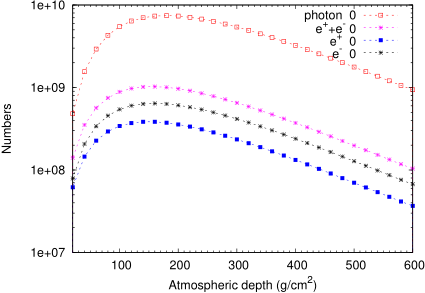 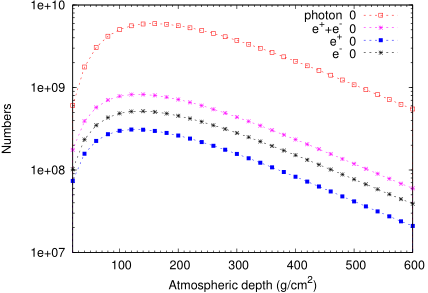 P
He
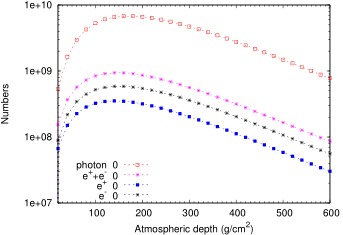 P+He
The longitudinal development of primary protons and primary  helium is consistent well!
Longitudinal Development  E=0
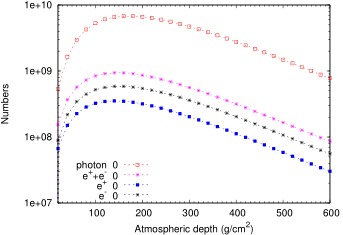 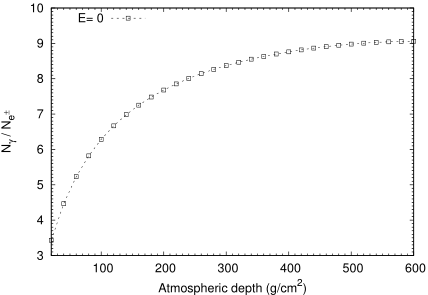 Atmospheric depth  ↑
     Nγ/ Ne±     ↑
The longitudinal development of photons is similar to that of electrons.
At Daocheng:
  Nγ/ Ne±~9.06
Longitudinal Development  E=0
Atmospheric depth  ↑
Ne-/ Ne+     ↑
At Daocheng:
  Ne-/ Ne+~1.84
e- ~65%  e+ ~35%
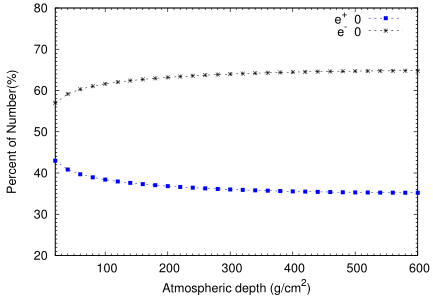 Due to Compton scattering and positron  annihilation, the number of positrons is less than that of electrons in cosmic rays.
Longitudinal Development  in  ±1000V/cm
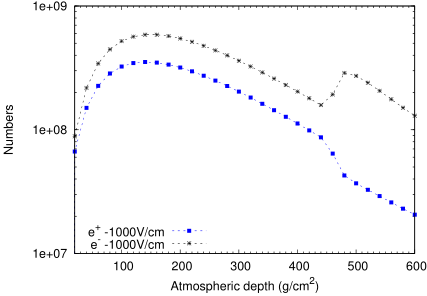 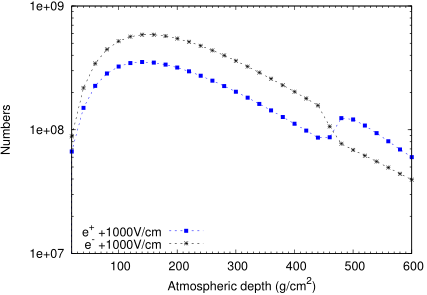 E=0
E=0
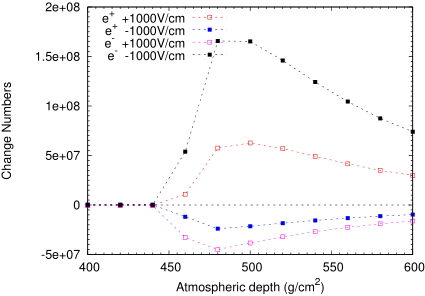 At Daocheng:
Longitudinal Development  in  ±1000V/cm
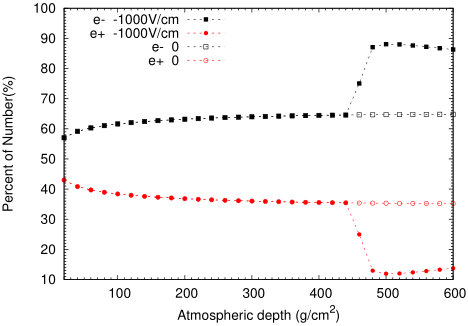 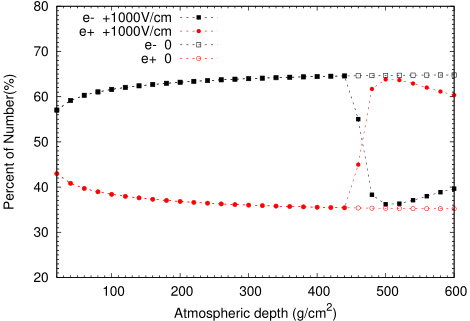 E=0
E=0
Percent  of number at Daocheng
Longitudinal Development  in  ±1000V/cm
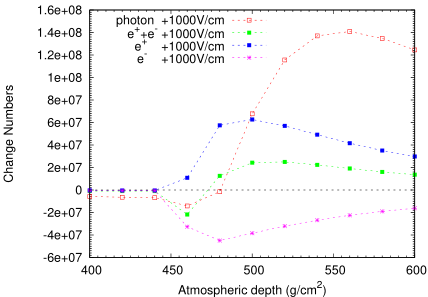 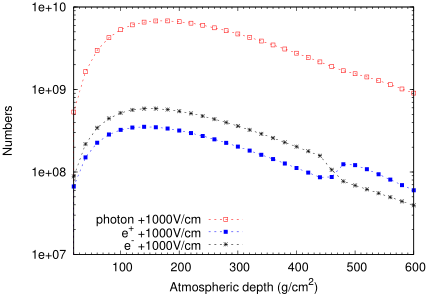 E=0
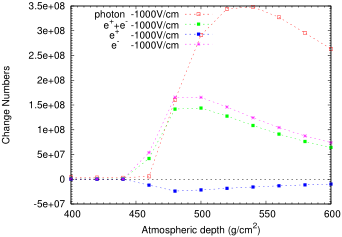 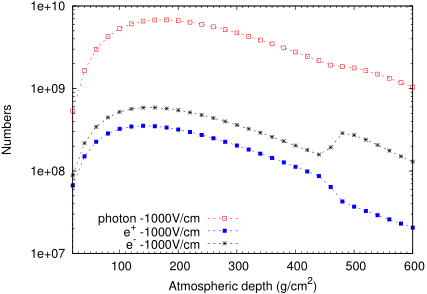 E=0
Nγ  is always increasing !
Longitudinal Development  in  ±1000V/cm
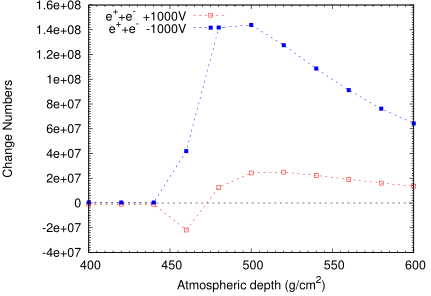 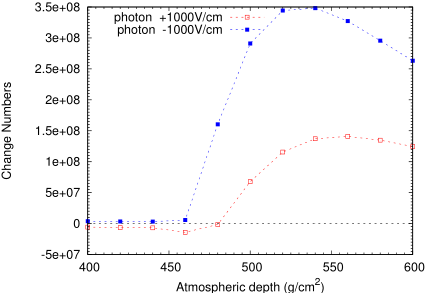 Though the change of  numbers is different, but the trend is the same!
Longitudinal Development  in  ±1000V/cm
At Daocheng:
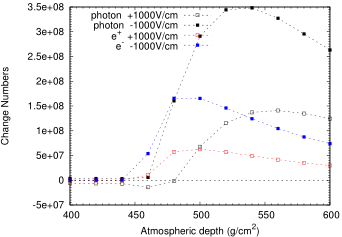 Longitudinal Development  in  ±1000V/cm
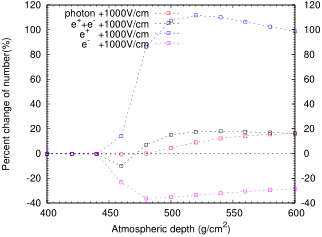 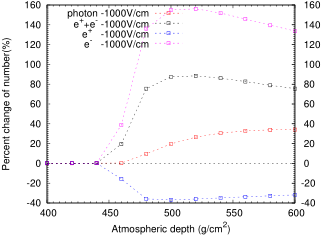 Percent change of number at Daocheng
It can not be explaied by RREA  mechanism.
Longitudinal Development  in  ±1000V/cm
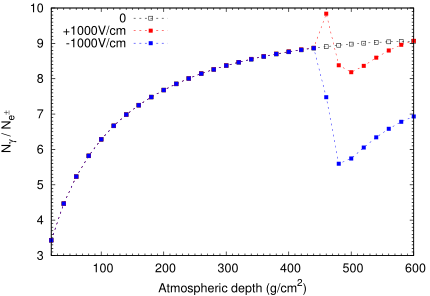 E=0
Percent change  of number in different field
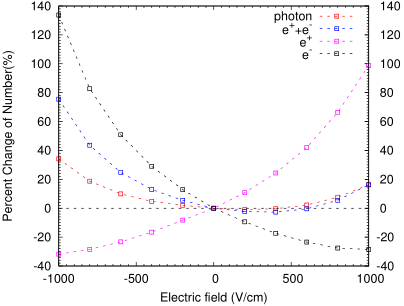 In negative electric field, the percent change of number increase with the strength of the field. As for positive field, the sum of the electron and positrion may decline, and the same thing happens to photons.
Percent change  of number in different field
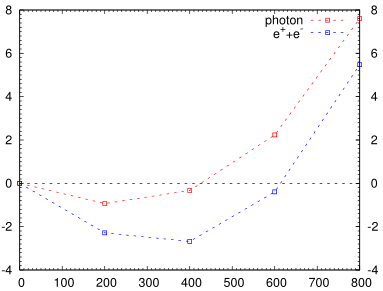 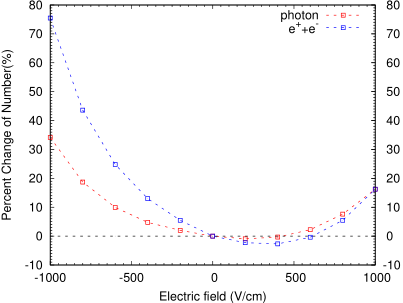 Rate of Cosmic  Ray  in KM2A-EDs
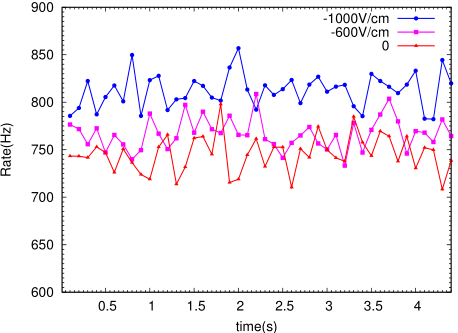 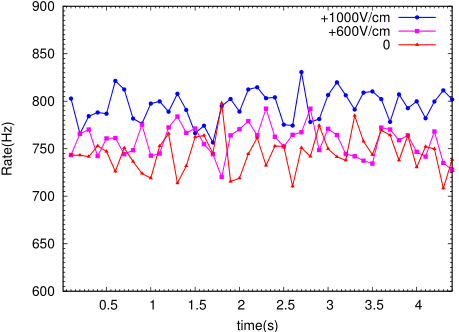 P+He
P+He
The rates of the cosmic ray in field are increasing and the increases are more obvious in the negative electric field!
Summary 
 The intensity of  secondary particles changes significantly in thunderstorms electric field. 

2. The variations of particles are closely related to the strength and polarity of the electric field.
When E<0 and E>600V/cm, the intensity of the sum of electrons and positrons (the intensity of the photons) increases with the strength of the field.
In 0<E<600V/cm, the intensity of the sum of electrons and positrons (the intensity of the photons) declines.

3. The rates of the cosmic ray in field are increasing and the increases are more obvious in the negative electric field!
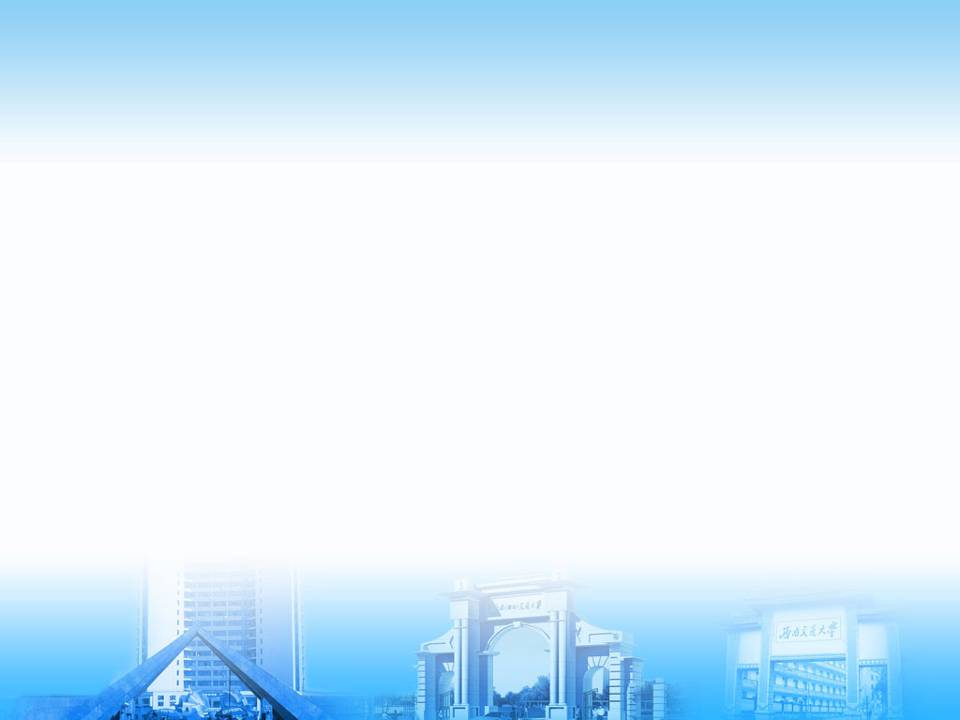 Thank you!